Inside Look at Recent Events and Priorities of the Department of Labor - EBSA
Jennifer Keim, CPA, CEBS
Auditor 
Employee Benefits Security Administration
U.S. Department of Labor
Washington, D.C.
The views expressed are those of the speaker and do not necessarily represent the official position of the Department.
2
Overview
ERISA’s Landscape
Meet OCA
Reporting Enforcement
Audit Quality Trends
Audit Quality Enforcement
Plan Professionals – a Myriad of Roles & Responsibilities
Outreach/Compliance Assistance
3
3
ERISA’S  LANDSCAPE
Nearly 149 million workers, retirees, and dependents of private sector pension & welfare plans

2.3 million health plans

A similar number of other welfare plans

703,000 private pension plans

Estimated assets of $9.8 trillion
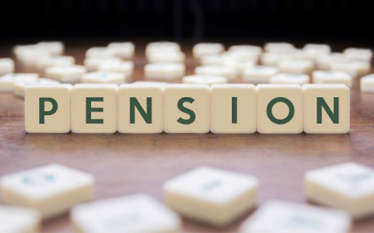 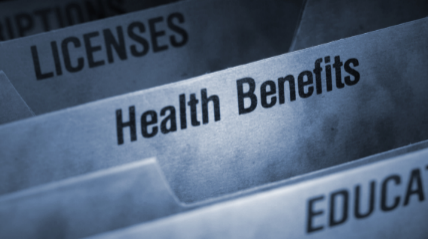 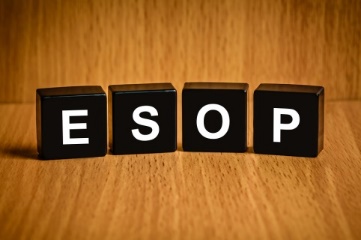 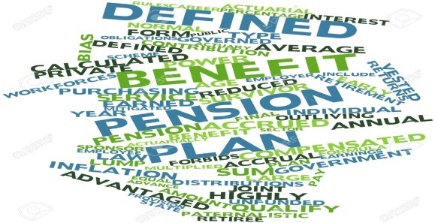 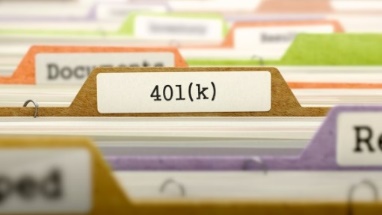 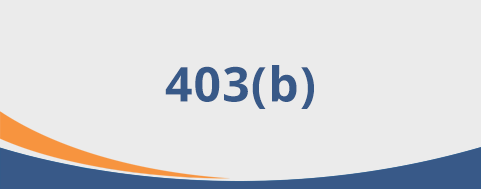 3
4
4
Meet The Office of the Chief Accountant
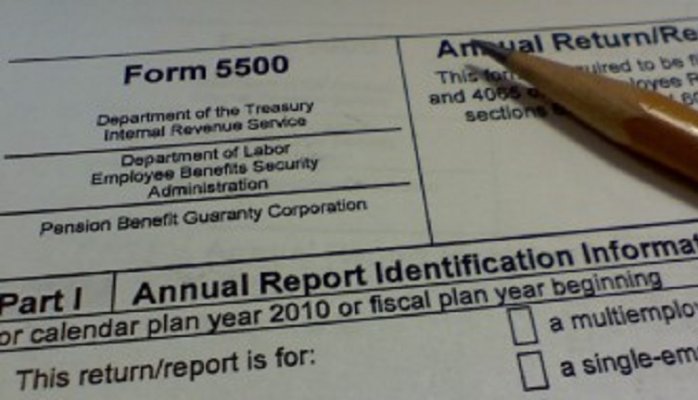 5
Reporting Compliance Activities
Stop filer Initiatives
Missing/Rejectable IQPA Reports
Form 5500 and M-1 Compliance 
Joint DOL/IRS Enforcement Initiatives
DFVC Integrity Review
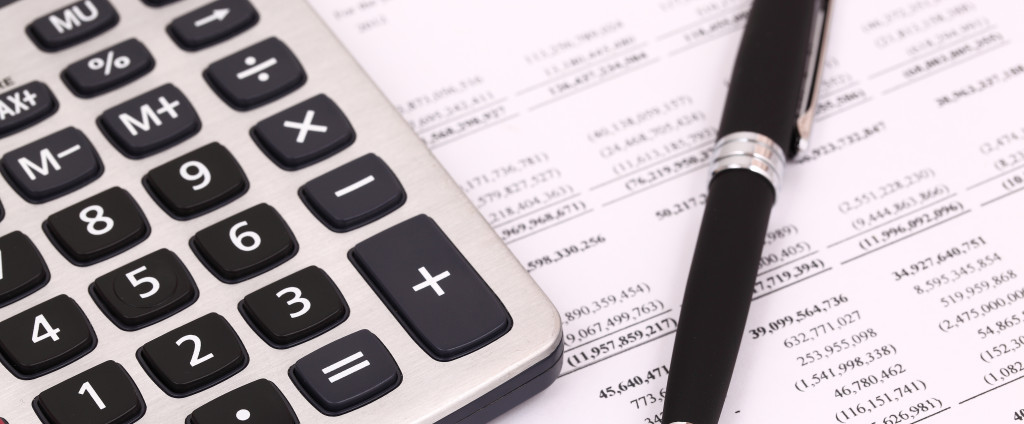 6
6
Audit Landscape
84,109 plans are subject to audit
131.8 million participants
$8 trillion in assets subject to audit
5,484 CPA firms performing audits
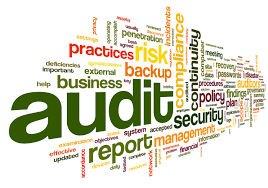 7
Audit Quality Enforcement
8
Audit Quality Remains Problematic
Deficiency rates are unacceptable—nearly 40%
Large variability—size of EBP practice is a factor
Large firms not immune from problems—they often dabble
The size of large firms brings own risks and challenges
Peer review is limited as an indicator of a quality benefit plan auditor
12
9
Themes of Deficient Audit Work
Documentation
Overreliance
Checklists – the good, the bad, and the ugly
Lack of audit experience – EBP or otherwise
9
10
Audit Documentation – Example 1
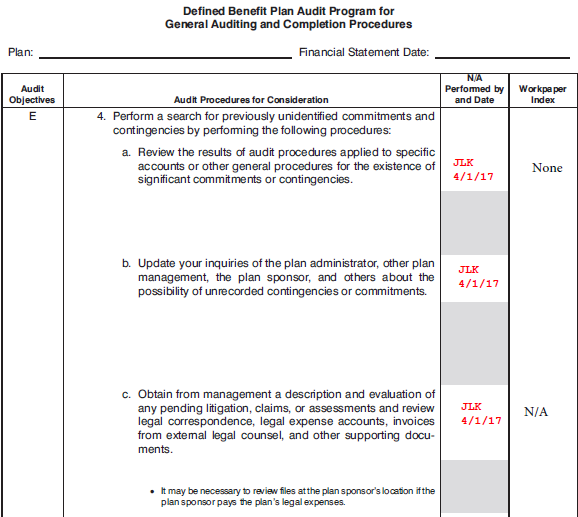 13
11
Themes of Best Practices
Commitment to EBP work from top down
An audit pedigree within the firm
EBP-specific training and affiliation
EBP specialists 
Robust internal inspection program
Knowing who you are and when to say “no”
11
16
12
Audit Firm Risk
Rejection of client’s filing
Referral of deficient work to AICPA and state board
Damage to professional reputation
Threat to professional license and livelihood
Even possible criminal charges
13
Disciplinary Referrals
State Board of Accountancy 
70 referrals = 2018
60 referrals = 2017
38 referrals = 2016
17
14
Client Risk
Fiduciary risk for lack of prudence in selecting a qualified CPA firm
Potential rejection of Form 5500 filing due to deficient audit work
Potential assessment of civil monetary penalties
19
15
Enforcement Process
Inquiry Letter
Notice of Rejection Letter
Notice of Intent to Assess a Penalty Letter
Notice of Determination Letter
Administrative Law Appeal
20
16
Take Away
Pay attention to DOL correspondence 
Respond in a timely manner
Call if you have questions
17
Pay Attention to DOL Correspondence
In our audit review cases, 
20% of cases result in further enforcement action
30% of these cases result in financial civil penalties
These statistics are likely higher for general reporting compliance matters.
18
Outreach/Compliance Assistance
EBSA Website www.dol.gov/ebsa
Delinquent Filer Voluntary Compliance Program (DFVC)
Voluntary Fiduciary Correction Program (VFCP)
DOL EFAST Help Desk 1-866-463-3278
Conferences and Training
19
Outreach/Compliance Assistance
Participation in the following Task Forces
AICPA EBP Reporting
Multi-employer Audit Guide Chapter
20
DOL Resources
www.dol.gov/ebsa
For DOL publications, FAQs, copies of the Form 5500, instructions, and related schedules	
EBSA Office of the Chief Accountant 202-693-8360
EBSA Office of Regulations and Interpretations 202-693-8500
For questions about ERISA reporting, filing or other regulatory requirements
DOL EFAST Help Center 1-866-463-3278
For questions regarding the Form 5500 or related schedules
21
Appendices – DOL Expectations for Audit Areas
22
DOL Expectations – Area by Area
Indirect Financial Statement Areas
Planning
Internal Controls
Participant Data
23
Planning and Supervision
Obtain the plan document and understand plan operations
Identify risks for each plan audit and design audit procedures specific to the risks
Do not blindly rely on the work of a specialist
23
24
Internal Controls
Understand plan internal controls and related risks
Auditor should recognize and communicate deficiencies in internal controls
Documentation should be current
MAP SOC 1 Reports – understand your audit tool!
24
25
Participant Data
Impacts eligibility, contributions, investments, and benefit payments
Understand the basis behind testing participant data
Nature of plan dictates participant risk and audit response
Same testing regardless of full scope or limited-scope audit
Eligibility Testing
Have participants been properly included in the plan?
Have participants been properly excluded from the plan?
25
26
DOL Expectations – Area by Area
Direct Financial Statement Areas
Subsequent Events
Parties-In-Interest
Contributions
Benefit Payments
Investments
27
Party-in-Interest Transactions
Understand the definition of a party in interest and how it differs from a related party
Understand types of transactions that may be prohibited
Understand the roles of the parties
Develop a list of the parties and communicate it to audit staff
Ensure that footnotes appropriately consider prohibited transactions
Seek out legal advise where necessary
27
28
Contributions
Ensure that the plan has received the proper amount of contributions
Understand the definition of compensation
Determine that participants’ elections have been properly handled
Test for the timeliness of employee contributions
Understand the payroll system used to compute contribution amounts
28
[Speaker Notes: Multi-employer plans present unique challenges]
29
Audit Documentation – Example 2
29
30
Audit Documentation – Example 3
30
31
Benefit Payments
Ensure that payments are made in accordance with plan terms
Test the eligibility of those receiving benefits
Re-compute benefit payments, where appropriate
Test for appropriate treatment of forfeitures
Properly rely on SOC-1 report – know who does what
31
32
Audit Documentation – Example 4
32
33
Investments – Limited Audits
Understand who qualifies to issue certification
Obtain certification letter AND RELATED CERTIFIED INVESTMENT INFORMATION
Understand which investments and investment information is certified
Understand that other data (contributions, benefit payments, participant data, allocations of income and investments) must still be audited.
33